Alberca
Depósito artificial de agua, con muros de fábrica, para el riego.
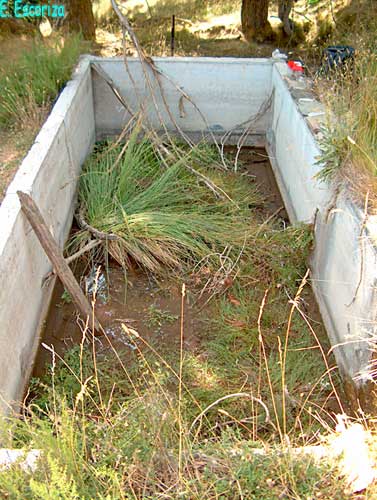